Scripture and Ethics(Lesson 1 – The Bible)Please see references and comments in the Powerpoint Notes
ST143 (2010)
Dr Dion Forster

http://www.dionforster.com | Twitter @digitaldion
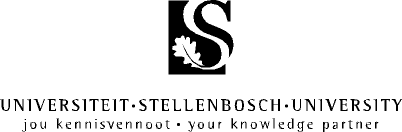 [Speaker Notes: Please see “Reading the same Bible and reaching different ethical conclusions:  The Bible and Christian ethics" by Forster, D (2009:131-156) in What is a good life? An introduction to Christian Ethics in 21st century Africa. Kretzschmar, L; Bentley, W; van Niekerk, A (eds). Kempton Park, AcadSA Publishers.


I'd suggest as additional reading:  "Why you can't simply trust everything you read" by Forster, D (2008:25-46) in What are we thinking? Reflections on Church and Society from Southern African Methodists. Forster, D; Bentley, W (eds). Cape Town.  Methodist Publishing House.]
Introduction – a reminder
Ethics in 3 parts
Deciding what IS an ethical problem, and what is NOT an ethical problem?
Am I dealing with a moral problem? (e.g. murder)
Am I dealing with an ethical dilemma? (e.g. killing in self defence)
Introduction – a reminder
The complexity of ethical dilemmas

An ethical dilemma is complex:
Neither ENTIRELY good OR bad
GOOD
BAD
Good and bad
[Speaker Notes: The simple point is that a moral problem has either a good or a bad outcome. 
The example used in class came from a student that I taught at UNISA.
Example:  Is it ever right for a son to have sexual intercourse with his mother?  What does the Bible say?  The answer is, no, it is not acceptable for a son to have sexual intercourse with his mother.  The Bible will not allow that.  This is a clear moral problem.  It is easy to resolve since the choices are either right or wrong, good or bad.
However, in this instances the young man was at home with his mother.  A gang of thugs burst into their home, stole various items and then held a gun to the young man’s mother’s head.  The told him that if he did not have sex with his mother they would kill her.  What should he do?  Does the Bible make some allowance for him to break a law on sexual purity because the value of his mother’s life is more important in Biblical terms?

This last point is an ethical dilemma.  There is a conflict of values – the value of sexual purity in conflict with the value for life.  Which is more important in Christian ethics?  How does one use the Bible to inform such an ethical decision making process and choice?]
Introduction – background material
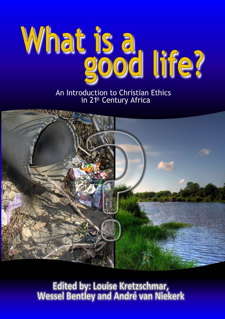 "Reading the same Bible and reaching different ethical conclusions:  The Bible and Christian ethics" by Forster, D (2009:131-156) in What is a good life? An introduction to Christian Ethics in 21st century Africa. Kretzschmar, L; Bentley, W; van Niekerk, A (eds). Kempton Park, AcadSA Publishers.

"Why you can't simply trust everything you read" by Forster, D (2008:25-46) in What are we thinking? Reflections on Church and Society from Southern African Methodists. Forster, D; Bentley, W (eds). Cape Town.  Methodist Publishing House.
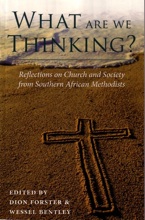 [Speaker Notes: Please see http://www.dionforster.com to get information for ordering copies of these two books.  If you are unable to find them please contact me (Dion) directly at digitaldion@gmail.com and I will gladly try to assist you.

Please see “Reading the same Bible and reaching different ethical conclusions:  The Bible and Christian ethics" by Forster, D (2009:131-156) in What is a good life? An introduction to Christian Ethics in 21st century Africa. Kretzschmar, L; Bentley, W; van Niekerk, A (eds). Kempton Park, AcadSA Publishers.


I'd suggest as additional reading:  "Why you can't simply trust everything you read" by Forster, D (2008:25-46) in What are we thinking? Reflections on Church and Society from Southern African Methodists. Forster, D; Bentley, W (eds). Cape Town.  Methodist Publishing House.]
Prolegomenon
What does it mean to be ‘Biblical’?
Three views on the Bible:
Same as any other book (literature)
A ‘holy book’
Inspired by God  A ‘revelation’ of God’s nature and will (2 Tim 3:16-17)
Prolegomenon
The Bible in Christian theology and ethics:
“The fundamental conviction of our faith is that human life is fulfilled in the knowledge and love of the living God in communion with others. The Sacred Scriptures offer guidance so that men and women may enter into full communion with God and each other, and witness to God’s saving acts. We discover there a God who is creator of heaven and earth, and of the human family ... The focal point of Israel’s faith – creation, covenant, and community – provides a foundation for reflection on issues of economic and social justice [among others]” (O’Brien and Shannon 1992:585).
Word’s matter… They frame our understanding
The need for Biblical exegesis (Sir Christopher Wren): , “It is awful, it is amusing, it is artificial.”
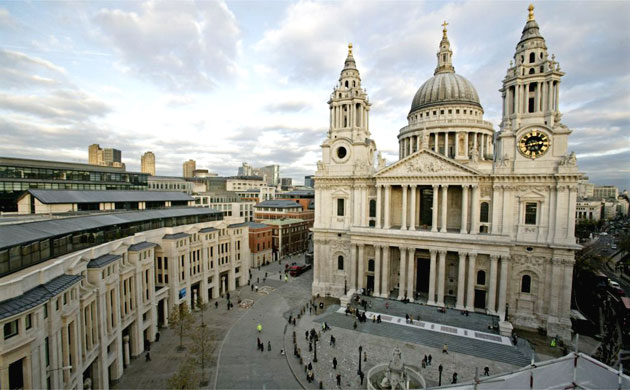 [Speaker Notes: After 35 years Sir Christopher Wren completed the building of St Paul’s Cathedral.  When it was done he waited breathlessly for the reaction of her majesty, Queen Anne.  After being carefully shown through the structure she summed up her feelings in 9 words, “It is awful, it is amusing, it is artificial.”  Those are the plain historical words that she used, before Sir Christopher Wren breathed a sigh of relief and bowed gratefully before his sovereign.  Now we could intellectualize all kinds of explanations, try to place ourselves into his mind (or hers), and perhaps we could be convincing, but a historical analysis would reveal that in 1710 the word awful, meant what we understand by awe-inspiring, the word amusing was close to what we understand as amazing and the word artificial meant artistic.]
WE matter, since WE frame our understanding
The problem of PERSPECTIVE!
What do you see in the next slide?
Seeing with new eyes...
The Mercator projection of the earth, in use since 1569, greatly exaggerates the size of countries in the Northern hemisphere.  The Peters projection represents all countries according to their relative area.
9
[Speaker Notes: Yes, this is a map of the world.  BUT, notice how much larger the Northern Hemisphere is compared to the Southern Hemisphere.  Also notice that the Western world is more prominent than the Eastern World.  Why is this so?  It illustrates the problem of bias – most early maps were made by Europeans, and so Europe (and the Northern hemisphere and Western World) tended to dominate in size on the maps, even though Africa and Asia are a much larger land mass.

Please see the notes on this picture on the slide.  

In short, our bias is often ‘projected’ onto what we see, and also how we relate what we read, see, and experience as we share that experience with others. 

Bias is something that we need to watch when we approach the Biblical text.  The bias of culture, gender, religious background, theological position etc., can all form (and deform) our use of scripture in Christian Ethics.]
Peter’s projection ….
10
[Speaker Notes: Please see the notes on the previous slide.  Compare this map to the previous one…   You will see that this map is a more accurate representation of ‘geographical size’, whereas the previous one is more representative of a psychological and social perspective on the particular territories represented.]
Where you come from matters… (context)
[Speaker Notes: An extract from: “Reading the same Bible and reaching different ethical conclusions:  The Bible and Christian ethics" by Forster, D (2009:131-156) in What is a good life? An introduction to Christian Ethics in 21st century Africa. Kretzschmar, L; Bentley, W; van Niekerk, A (eds). Kempton Park, AcadSA Publishers.

“At this stage you may doubt how powerful the influence of this ‘bias’ can be on your interpretation of Scripture. It is relatively easy to illustrate the power of unconscious and tacit bias by using a simple visual illustration.
 
Robert Laws, a Scottish missionary working in Malawi in the 1880’s, discovered that the influence of culture, one’s environment and context, can have a significant effect on one’s visual perception. If that is the case, such forces will also shape other points of view including one’s interpretation of Scripture. Look at the picture below. What you see will largely depend on where you live in the world. After you have examined the picture for a few moments and noticed the elements that make up the scene, please read further for a more detailed explanation of the theory. 

What did you see in this simple picture? What is above the woman's head? Where are the people seated? 
 
When scientists showed a similar sketch to people from East and Southern Africa, nearly all the participants in the experiment said the woman was balancing a box, or metal container, on her head since women commonly carry containers with water and food on their heads in those areas. In cultures that contain few angular visual cues (such as square buildings), the family is seen to be sitting under a tree. Westerners, on the other hand, are accustomed to the corners and boxlike shapes of contemporary architecture and so they are more likely to place the family indoors and to interpret the rectangle above the woman's head as a window through which shrubbery can be seen. Isn’t it remarkable to see how your context can shape what you see?
 
Can you see how different contexts and cultures can shape and inform different interpretations of the same picture? People from different places and with diverse life experiences look at the same picture and see vastly different things. If this is the case with a fairly simple artwork, one can only imagine how the complexity of understanding the differences in interpreting biblical texts occurs among people from Africa, Asia, Europe, Australia and the Americas! Moreover, key elements of our very being such as our gender, standing in society, past experiences of hurt and struggle, and even our faith perspectives, exert a powerful influence on our interpretations of the biblical text!
 
In conclusion, if we want to be responsible in our use of the Bible in Christian ethics, we need to consider the complexity and variety of the biblical text itself, the interpretation of the Bible in relation to ethical issues and the role of the readers (or interpreters) of the biblical text.”  (Forster in Bentley, Kretzschmar and van Niekerk 2009: 136-137)]
The Bible and the reader
[Speaker Notes: Please see Forster 2008 – What are we thinking ch. 2, and Forster in Kretzschmar, Bentley and van Niekerk 2009, ch. 5.]
The complexity of the Biblical text
Variety and complexity of material
Genre (Text book, or poem!?)
“The Bible is a profoundly problematical collection of books in many senses – religious, cultural, political, intellectual, moral, ethical and aesthetic...” (Carrol in Botha 1994:37) 
Botha … “there is no such thing as ‘the Bible’” (1994:37)
Does the Bible always ‘say the same things?’
Yes, BUT in different ways and with different voices.
The interpretation of the Bible in relation to ethical issues
Context is important…
What about issues that are not specifically mentioned in the Bible?
What if an issue is SIMILAR, but NOT THE SAME? (e.g. Apartheid and Romans 13)
[Speaker Notes: Commands 1 and 3]
The role of interpreters of the Bible
Why do we use the Bible in ethics?
What is our role and responsibility in using the Bible in Christian ethics?
My role
My responsibility
[Speaker Notes: Please see “Reading the same Bible and reaching different ethical conclusions:  The Bible and Christian ethics" by Forster, D (2009:131-156) in What is a good life? An introduction to Christian Ethics in 21st century Africa. Kretzschmar, L; Bentley, W; van Niekerk, A (eds). Kempton Park, AcadSA Publishers. See especially pp.134-135.


I'd suggest as additional reading:  "Why you can't simply trust everything you read" by Forster, D (2008:25-46) in What are we thinking? Reflections on Church and Society from Southern African Methodists. Forster, D; Bentley, W (eds). Cape Town.  Methodist Publishing House.]
It may be easier than you think!
Tomorrow we’ll consider an application of the Bible in ethics:  the Bible and homosexuality.
Please prepare by finding clear texts that deal with homosexuality in the Bible.
Come with an open heart and a prayerful mind!
[Speaker Notes: See p.181]
[Speaker Notes: See p.181]
Scripture and ethicsLesson 2:A topical example: The Bible and homosexuality
ST143 (2010)
Dr Dion Forster

http://www.dionforster.com
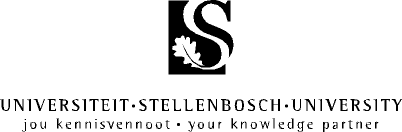 A quick recap
The Bible has clear input on moral issues.
Most often, however, we shall deal with ‘ethical dilemmas’
What did the young man do?
‘Sometimes dissobedience to a verse can mean obedience to the whole Bible’!
If this is true, how can we use the Bible responsibly in Christian ethics?
The Bible and homosexuality
Reading the same bible and reaching different ethical conclusions.
Why?
Biblical interpretation!!!!
[Speaker Notes: Dr. Laura Schlessinger is a U.S. radio personality who dispenses advice to people who call in to her radio show.  She often offers advice based on scripture, without paying any attention to why a particular verse was written, whom it was written to and what the context was that it was addressing. The following is an open letter to Dr. Laura penned by a U.S. resident, which was posted on the Internet.
 
Dear Dr. Laura:
 
Thank you for doing so much to educate people regarding God's Law. I have learned a great deal from your show, and try to share that knowledge with as many people as I can. I do need some advice from you, however regarding some of the other specific laws and how to follow them:
 
1. When I burn a bull on the altar as a sacrifice, I know it creates a pleasing odor for the Lord - Lev.1:9. The problem is my neighbors. They claim the odor is not pleasing to them. Should I smite them?
 
2. I would sometimes like to sell my idle daughter into slavery, as sanctioned in Exodus 21:7. In this day and age, what do you think would be a fair price for her?
 
3. I know that I am allowed no contact with a woman while she is in her period of menstrual uncleanliness - Lev.15:19- 24. The problem is, how do I tell? I have tried asking, but most women take offense.
 
4. Lev. 25:44 states that I may indeed possess slaves, both male and female, provided they are purchased from neighboring nations. A friend of mine claims that this applies to Mexicans, but not Canadians. Can you clarify? Why can't I own Canadians?
 
5. I have a neighbor who insists on working on the Sabbath. Exodus 35:2 clearly states he should be put to death. Am I morally obligated to kill him myself?
 
6. A friend of mine feels that even though eating shellfish is an abomination - Lev. 11:10, it is a lesser abomination than allowing women to speak in Church. I don't agree. Can you settle this?
 
7. Lev. 21:20 states that I may not approach the altar of God if I have a defect in my sight. I have to admit that I wear reading glasses. Does my vision have to be 20/20, or is there some wiggle room here? 
 
8. Most of my male friends get their hair trimmed, including the hair around their temples, even though this is expressly forbidden by Lev. 19:27. How should they die?
 
9. I know from Lev. 11:6-8 that touching the skin of a dead pig makes me unclean, but may I still play Rugby if I wear gloves?
 
10. My uncle has a farm. He violates Lev. 19:19 by planting two different crops in the same field, as does his wife by wearing  garments made of two different kinds of thread (cotton/polyester blend). He also tends to curse and blaspheme a lot. Is it really necessary that we go to all the trouble of getting the whole town together to stone them? - Lev.24:10-16. Couldn't we   just burn them to death at a private family affair like we do with people who sleep with their in-laws? (Lev. 20:14)?
 
I know you have studied these things extensively, so I am confident you can help. Thank you again for reminding us that God's word is eternal and unchanging.
 
Your devoted fan,
 
Jim]
The Bible and homosexuality
Dr Laura Schlessinger…
2. I would sometimes like to sell my idle daughter into slavery, as sanctioned in Exodus 21:7. In this day and age, what do you think would be a fair price for her? 
4. Lev. 25:44 states that I may indeed possess slaves, both male and female, provided they are purchased from neighboring nations. A friend of mine claims that this applies to Mexicans, but not Canadians. Can you clarify? Why can't I own Canadians?
[Speaker Notes: Dr. Laura Schlessinger is a U.S. radio personality who dispenses advice to people who call in to her radio show.  She often offers advice based on scripture, without paying any attention to why a particular verse was written, whom it was written to and what the context was that it was addressing. The following is an open letter to Dr. Laura penned by a U.S. resident, which was posted on the Internet.
 
Dear Dr. Laura:
 
Thank you for doing so much to educate people regarding God's Law. I have learned a great deal from your show, and try to share that knowledge with as many people as I can. I do need some advice from you, however regarding some of the other specific laws and how to follow them:
 
1. When I burn a bull on the altar as a sacrifice, I know it creates a pleasing odor for the Lord - Lev.1:9. The problem is my neighbors. They claim the odor is not pleasing to them. Should I smite them?
 
2. I would sometimes like to sell my idle daughter into slavery, as sanctioned in Exodus 21:7. In this day and age, what do you think would be a fair price for her?
 
3. I know that I am allowed no contact with a woman while she is in her period of menstrual uncleanliness - Lev.15:19- 24. The problem is, how do I tell? I have tried asking, but most women take offense.
 
4. Lev. 25:44 states that I may indeed possess slaves, both male and female, provided they are purchased from neighboring nations. A friend of mine claims that this applies to Mexicans, but not Canadians. Can you clarify? Why can't I own Canadians?
 
5. I have a neighbor who insists on working on the Sabbath. Exodus 35:2 clearly states he should be put to death. Am I morally obligated to kill him myself?
 
6. A friend of mine feels that even though eating shellfish is an abomination - Lev. 11:10, it is a lesser abomination than allowing women to speak in Church. I don't agree. Can you settle this?
 
7. Lev. 21:20 states that I may not approach the altar of God if I have a defect in my sight. I have to admit that I wear reading glasses. Does my vision have to be 20/20, or is there some wiggle room here? 
 
8. Most of my male friends get their hair trimmed, including the hair around their temples, even though this is expressly forbidden by Lev. 19:27. How should they die?
 
9. I know from Lev. 11:6-8 that touching the skin of a dead pig makes me unclean, but may I still play Rugby if I wear gloves?
 
10. My uncle has a farm. He violates Lev. 19:19 by planting two different crops in the same field, as does his wife by wearing  garments made of two different kinds of thread (cotton/polyester blend). He also tends to curse and blaspheme a lot. Is it really necessary that we go to all the trouble of getting the whole town together to stone them? - Lev.24:10-16. Couldn't we   just burn them to death at a private family affair like we do with people who sleep with their in-laws? (Lev. 20:14)?
 
I know you have studied these things extensively, so I am confident you can help. Thank you again for reminding us that God's word is eternal and unchanging.
 
Your devoted fan,
 
Jim]
The Bible and homosexuality
Dr Laura Schlessinger…
5. I have a neighbor who insists on working on the Sabbath. Exodus 35:2 clearly states he should be put to death. Am I morally obligated to kill him myself? Or, can I hare someone else to do the dirty work for me?
9. I know from Lev. 11:6-8 that touching the skin of a dead pig makes me unclean, but may I still play Rugby if I wear gloves?
[Speaker Notes: Dr. Laura Schlessinger is a U.S. radio personality who dispenses advice to people who call in to her radio show.  She often offers advice based on scripture, without paying any attention to why a particular verse was written, whom it was written to and what the context was that it was addressing. The following is an open letter to Dr. Laura penned by a U.S. resident, which was posted on the Internet.
 
Dear Dr. Laura:
 
Thank you for doing so much to educate people regarding God's Law. I have learned a great deal from your show, and try to share that knowledge with as many people as I can. I do need some advice from you, however regarding some of the other specific laws and how to follow them:
 
1. When I burn a bull on the altar as a sacrifice, I know it creates a pleasing odor for the Lord - Lev.1:9. The problem is my neighbors. They claim the odor is not pleasing to them. Should I smite them?
 
2. I would sometimes like to sell my idle daughter into slavery, as sanctioned in Exodus 21:7. In this day and age, what do you think would be a fair price for her?
 
3. I know that I am allowed no contact with a woman while she is in her period of menstrual uncleanliness - Lev.15:19- 24. The problem is, how do I tell? I have tried asking, but most women take offense.
 
4. Lev. 25:44 states that I may indeed possess slaves, both male and female, provided they are purchased from neighboring nations. A friend of mine claims that this applies to Mexicans, but not Canadians. Can you clarify? Why can't I own Canadians?
 
5. I have a neighbor who insists on working on the Sabbath. Exodus 35:2 clearly states he should be put to death. Am I morally obligated to kill him myself?
 
6. A friend of mine feels that even though eating shellfish is an abomination - Lev. 11:10, it is a lesser abomination than allowing women to speak in Church. I don't agree. Can you settle this?
 
7. Lev. 21:20 states that I may not approach the altar of God if I have a defect in my sight. I have to admit that I wear reading glasses. Does my vision have to be 20/20, or is there some wiggle room here? 
 
8. Most of my male friends get their hair trimmed, including the hair around their temples, even though this is expressly forbidden by Lev. 19:27. How should they die?
 
9. I know from Lev. 11:6-8 that touching the skin of a dead pig makes me unclean, but may I still play Rugby if I wear gloves?
 
10. My uncle has a farm. He violates Lev. 19:19 by planting two different crops in the same field, as does his wife by wearing  garments made of two different kinds of thread (cotton/polyester blend). He also tends to curse and blaspheme a lot. Is it really necessary that we go to all the trouble of getting the whole town together to stone them? - Lev.24:10-16. Couldn't we   just burn them to death at a private family affair like we do with people who sleep with their in-laws? (Lev. 20:14)?
 
I know you have studied these things extensively, so I am confident you can help. Thank you again for reminding us that God's word is eternal and unchanging.
 
Your devoted fan,
 
Jim]
The Bible and homosexuality
Dr Laura Schlessinger…
AND FINALLY! 
10. My uncle has a farm. He violates Lev. 19:19 by planting two different crops in the same field, as does his wife by wearing  garments made of two different kinds of thread (cotton/polyester blend). He also tends to curse and blaspheme a lot. Is it really necessary that we go to all the trouble of getting the whole town together to stone them? - Lev.24:10-16. Couldn't we   just burn them to death at a private family affair like we do with people who sleep with their in-laws? (Lev. 20:14)?
[Speaker Notes: Dr. Laura Schlessinger is a U.S. radio personality who dispenses advice to people who call in to her radio show.  She often offers advice based on scripture, without paying any attention to why a particular verse was written, whom it was written to and what the context was that it was addressing. The following is an open letter to Dr. Laura penned by a U.S. resident, which was posted on the Internet.
 
Dear Dr. Laura:
 
Thank you for doing so much to educate people regarding God's Law. I have learned a great deal from your show, and try to share that knowledge with as many people as I can. I do need some advice from you, however regarding some of the other specific laws and how to follow them:
 
1. When I burn a bull on the altar as a sacrifice, I know it creates a pleasing odor for the Lord - Lev.1:9. The problem is my neighbors. They claim the odor is not pleasing to them. Should I smite them?
 
2. I would sometimes like to sell my idle daughter into slavery, as sanctioned in Exodus 21:7. In this day and age, what do you think would be a fair price for her?
 
3. I know that I am allowed no contact with a woman while she is in her period of menstrual uncleanliness - Lev.15:19- 24. The problem is, how do I tell? I have tried asking, but most women take offense.
 
4. Lev. 25:44 states that I may indeed possess slaves, both male and female, provided they are purchased from neighboring nations. A friend of mine claims that this applies to Mexicans, but not Canadians. Can you clarify? Why can't I own Canadians?
 
5. I have a neighbor who insists on working on the Sabbath. Exodus 35:2 clearly states he should be put to death. Am I morally obligated to kill him myself?
 
6. A friend of mine feels that even though eating shellfish is an abomination - Lev. 11:10, it is a lesser abomination than allowing women to speak in Church. I don't agree. Can you settle this?
 
7. Lev. 21:20 states that I may not approach the altar of God if I have a defect in my sight. I have to admit that I wear reading glasses. Does my vision have to be 20/20, or is there some wiggle room here? 
 
8. Most of my male friends get their hair trimmed, including the hair around their temples, even though this is expressly forbidden by Lev. 19:27. How should they die?
 
9. I know from Lev. 11:6-8 that touching the skin of a dead pig makes me unclean, but may I still play Rugby if I wear gloves?
 
10. My uncle has a farm. He violates Lev. 19:19 by planting two different crops in the same field, as does his wife by wearing  garments made of two different kinds of thread (cotton/polyester blend). He also tends to curse and blaspheme a lot. Is it really necessary that we go to all the trouble of getting the whole town together to stone them? - Lev.24:10-16. Couldn't we   just burn them to death at a private family affair like we do with people who sleep with their in-laws? (Lev. 20:14)?
 
I know you have studied these things extensively, so I am confident you can help. Thank you again for reminding us that God's word is eternal and unchanging.
 
Your devoted fan,
 
Jim]
Be careful how you use the Bible!
A J Jacobs – ‘The year of living Biblically’
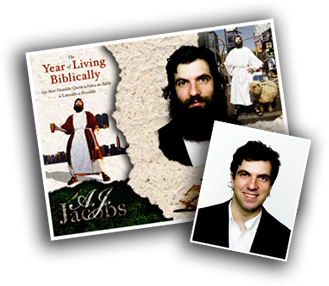 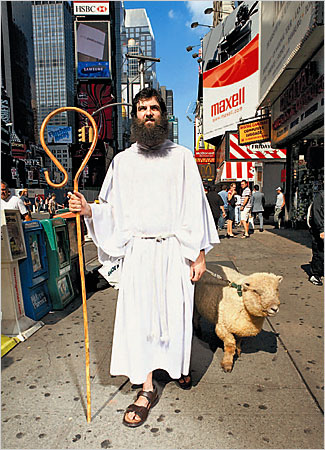 [Speaker Notes: Please see:  http://www.amazon.com/Year-Living-Biblically-Literally-Possible/dp/0743291476 |  See the wonderful TED.com video here:  http://www.ted.com/talks/a_j_jacobs_year_of_living_biblically.html]
The Bible and homosexuality
What is CLEAR is that we already choose to accept some texts as eternally binding, and others as culturally or historically innapropriate.
Research in 2004 – ‘What does the Bible command the Church to do in relation to persons of a homosexual orientation?’
‘Proof texting’ can be dangerous…
BOTH sides said, ‘The Bible is clear…’ (for AND against!)
They just used different verses!
BOTH suffered from the same problems – poor use of scripture, and blindness to their own bias. (‘Telling’ the Bible, rather than ‘listening’)
[Speaker Notes: Please see “Reading the same Bible and reaching different ethical conclusions:  The Bible and Christian ethics" by Forster, D (2009:131-156) in What is a good life? An introduction to Christian Ethics in 21st century Africa. Kretzschmar, L; Bentley, W; van Niekerk, A (eds). Kempton Park, AcadSA Publishers. See especially pp.134-135.


I'd suggest as additional reading:  "Why you can't simply trust everything you read" by Forster, D (2008:25-46) in What are we thinking? Reflections on Church and Society from Southern African Methodists. Forster, D; Bentley, W (eds). Cape Town.  Methodist Publishing House.]
The Bible and homosexuality
4 Basic views on Christianity and homosexuality (from a Biblical perspective – James Nelson)
Punitive rejective
Non-punitive rejective
Qualified acceptance
Full acceptance
[Speaker Notes: Please see “Reading the same Bible and reaching different ethical conclusions:  The Bible and Christian ethics" by Forster, D (2009:131-156) in What is a good life? An introduction to Christian Ethics in 21st century Africa. Kretzschmar, L; Bentley, W; van Niekerk, A (eds). Kempton Park, AcadSA Publishers. See especially pp.134-135.

Please also see:  http://www.religion-online.org/showarticle.asp?title=430 Homosexuality and the Church by James Nelson.


I'd suggest as additional reading:  "Why you can't simply trust everything you read" by Forster, D (2008:25-46) in What are we thinking? Reflections on Church and Society from Southern African Methodists. Forster, D; Bentley, W (eds). Cape Town.  Methodist Publishing House.]
The Bible and homosexuality
Most common texts used against accepting or affirming persons with a same sex orientation:  
Genesis 19:1-29; Leviticus 18:22 and 20:13; Deuteronomy 23:17-18; Judges 19-21; Romans 1:18-32; 1 Corinthians 6:9-11 and 1 Timothy 1:10 (some also use 2 Peter 2:4-10 and Jude 6-7).
[Speaker Notes: Please see “Reading the same Bible and reaching different ethical conclusions:  The Bible and Christian ethics" by Forster, D (2009:131-156) in What is a good life? An introduction to Christian Ethics in 21st century Africa. Kretzschmar, L; Bentley, W; van Niekerk, A (eds). Kempton Park, AcadSA Publishers. See especially pp.134-135.


I'd suggest as additional reading:  "Why you can't simply trust everything you read" by Forster, D (2008:25-46) in What are we thinking? Reflections on Church and Society from Southern African Methodists. Forster, D; Bentley, W (eds). Cape Town.  Methodist Publishing House.]
The Bible and homosexuality
Examine a text: (please see notes for another example using Romans 1)
Gen 19:1-29
“Where are the men who came to you tonight? Bring them to us, that we may know [yadah -       ]them” Gen 19:5.
Homosexual rape – de masculating an enemy
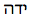 The Bible and homosexuality
Examine the text:
Gen 19:1-29
“The two passages most frequently quoted regarding homosexuality (Genesis 19:1-14 and Judges 19:16-30) are concerned not with homosexual intercourse by consent, but with homosexual rape. What is condemned is the abominable treatment of guests who would have expected to receive the hospitality customarily offered in early Semitic societies. The accounts have nothing to say about the legitimacy of homosexual intercourse by consent, and indeed suggest that this was unusual. They rather describe the attempts of rapists to use force against visitors to satisfy their sexual urge. It is unfortunately misleading that sodomy gets its name from the Genesis story, which for many centuries was not connected specifically with homosexual behaviour.” (Suggit 1996:231)
[Speaker Notes: Please see “Reading the same Bible and reaching different ethical conclusions:  The Bible and Christian ethics" by Forster, D (2009:131-156) in What is a good life? An introduction to Christian Ethics in 21st century Africa. Kretzschmar, L; Bentley, W; van Niekerk, A (eds). Kempton Park, AcadSA Publishers. See especially pp.134-135.


I'd suggest as additional reading:  "Why you can't simply trust everything you read" by Forster, D (2008:25-46) in What are we thinking? Reflections on Church and Society from Southern African Methodists. Forster, D; Bentley, W (eds). Cape Town.  Methodist Publishing House.]
The Bible and homosexuality
“Despite the complexities outlined…, we must not forget that there are common theological and ethical strands that run throughout the whole message of the Bible….  When one considers these passages together one can still discern common insights on human sexuality and morality for sexual behaviour.  Among these values are respect for one’s own body and the bodies of others, freedom from lust, not engaging in sexual acts that are abusive or demeaning of other persons, not using sex as a weapon or punishment and ensuring that love and trust are central values in human sexuality” (Forster in Bentley, Kretzschmar and van Niekerk 2009:139)
[Speaker Notes: Please see “Reading the same Bible and reaching different ethical conclusions:  The Bible and Christian ethics" by Forster, D (2009:131-156) in What is a good life? An introduction to Christian Ethics in 21st century Africa. Kretzschmar, L; Bentley, W; van Niekerk, A (eds). Kempton Park, AcadSA Publishers. See especially pp.134-135.


I'd suggest as additional reading:  "Why you can't simply trust everything you read" by Forster, D (2008:25-46) in What are we thinking? Reflections on Church and Society from Southern African Methodists. Forster, D; Bentley, W (eds). Cape Town.  Methodist Publishing House.]
Some approaches to the Bible in ethics
The Bible as a book of laws
The Bible as a collection of universial principles
Biblical interpretation as an encounter with God
The Bible and context (situation ethics)
[Speaker Notes: Please see “Reading the same Bible and reaching different ethical conclusions:  The Bible and Christian ethics" by Forster, D (2009:131-156) in What is a good life? An introduction to Christian Ethics in 21st century Africa. Kretzschmar, L; Bentley, W; van Niekerk, A (eds). Kempton Park, AcadSA Publishers. See especially pp.134-135.


I'd suggest as additional reading:  "Why you can't simply trust everything you read" by Forster, D (2008:25-46) in What are we thinking? Reflections on Church and Society from Southern African Methodists. Forster, D; Bentley, W (eds). Cape Town.  Methodist Publishing House.]
A method for resolving complex ethical dilemmas
Analyze
Evaluate
Deontological criteria
Teleological criteria
Value and Virtue criteria
Ask
Act
[Speaker Notes: Please see “Reading the same Bible and reaching different ethical conclusions:  The Bible and Christian ethics" by Forster, D (2009:131-156) in What is a good life? An introduction to Christian Ethics in 21st century Africa. Kretzschmar, L; Bentley, W; van Niekerk, A (eds). Kempton Park, AcadSA Publishers. See especially pp.134-135.


I'd suggest as additional reading:  "Why you can't simply trust everything you read" by Forster, D (2008:25-46) in What are we thinking? Reflections on Church and Society from Southern African Methodists. Forster, D; Bentley, W (eds). Cape Town.  Methodist Publishing House.]
A method for resolving complex ethical dilemmas
Analyze
What is REAL issue at hand (the difference between moral choices and ethical dilemmas)?
What are the options?
Evaluate:
Deontological criteria (how do my options relate to the Bible, accepted legal systems, and Christian expectations)?
Teleological (what are the “outcomes” of following, or not following, each of the options)?
Value / Virtue criteria (what would Jesus do? What would the best Christian I know do?
[Speaker Notes: Please see “Reading the same Bible and reaching different ethical conclusions:  The Bible and Christian ethics" by Forster, D (2009:131-156) in What is a good life? An introduction to Christian Ethics in 21st century Africa. Kretzschmar, L; Bentley, W; van Niekerk, A (eds). Kempton Park, AcadSA Publishers. See especially pp.134-135.


I'd suggest as additional reading:  "Why you can't simply trust everything you read" by Forster, D (2008:25-46) in What are we thinking? Reflections on Church and Society from Southern African Methodists. Forster, D; Bentley, W (eds). Cape Town.  Methodist Publishing House.]
A method for resolving complex ethical dilemmas
Ask
“If any of you lacks wisdom, he should ask God, who gives generously to all without finding fault, and it will be given to him.” (James 1:5)
Who are the most trusted people that can give me advice / insight?
What do the “stakeholders” have to say?
How have others dealt with these issues in the past? What can I learn from them?
Most importantly, what does God say (prayer / Scripture)?
[Speaker Notes: Please see “Reading the same Bible and reaching different ethical conclusions:  The Bible and Christian ethics" by Forster, D (2009:131-156) in What is a good life? An introduction to Christian Ethics in 21st century Africa. Kretzschmar, L; Bentley, W; van Niekerk, A (eds). Kempton Park, AcadSA Publishers. See especially pp.134-135.


I'd suggest as additional reading:  "Why you can't simply trust everything you read" by Forster, D (2008:25-46) in What are we thinking? Reflections on Church and Society from Southern African Methodists. Forster, D; Bentley, W (eds). Cape Town.  Methodist Publishing House.]
A method for resolving complex ethical dilemmas
Act
“Each one should use whatever gift he has received to serve others, faithfully administering God’s grace in its various forms. If anyone speaks, he should do it as one speaking the very words of God. If anyone serves, he should do it with the strength God provides, so that in all things God may be praised through Jesus Christ. To him be the glory and the power for ever and ever. Amen.” (1 Peter 4:10–11)
[Speaker Notes: Please see “Reading the same Bible and reaching different ethical conclusions:  The Bible and Christian ethics" by Forster, D (2009:131-156) in What is a good life? An introduction to Christian Ethics in 21st century Africa. Kretzschmar, L; Bentley, W; van Niekerk, A (eds). Kempton Park, AcadSA Publishers. See especially pp.134-135.


I'd suggest as additional reading:  "Why you can't simply trust everything you read" by Forster, D (2008:25-46) in What are we thinking? Reflections on Church and Society from Southern African Methodists. Forster, D; Bentley, W (eds). Cape Town.  Methodist Publishing House.]
A method for resolving complex ethical dilemmas
Analyze
Evaluate
Deontological criteria
Teleological criteria
Value and Virtue criteria
Ask
Act
[Speaker Notes: Please see “Reading the same Bible and reaching different ethical conclusions:  The Bible and Christian ethics" by Forster, D (2009:131-156) in What is a good life? An introduction to Christian Ethics in 21st century Africa. Kretzschmar, L; Bentley, W; van Niekerk, A (eds). Kempton Park, AcadSA Publishers. See especially pp.134-135.


I'd suggest as additional reading:  "Why you can't simply trust everything you read" by Forster, D (2008:25-46) in What are we thinking? Reflections on Church and Society from Southern African Methodists. Forster, D; Bentley, W (eds). Cape Town.  Methodist Publishing House.]
Scripture and ethicsLesson 2:A topical example: The Bible and homosexuality
ST143 (2010)
Dr Dion Forster

http://www.dionforster.com
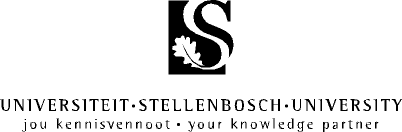